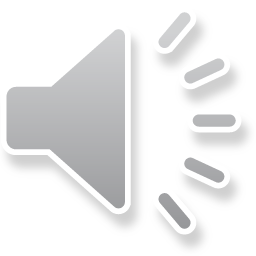 创业/商业融资计划书
本模板框架完整   贴近实用
简洁实用·适用于投资合作/项目推广/企业宣传等
[Speaker Notes: 版权声明：300套精品模板商业授权，请联系【锐旗设计】:https://9ppt.taobao.com，专业PPT老师为你解决所有PPT问题！]
前言 /  INTRODUCTION
首先感谢您在百忙之中审阅我，当您打开这个文件时，您将开始对我的能力进行评估，对我的经历进行阅读；希望当您关闭这个胶片时，我能够契合您的要求，加入一个新的家庭，共同奋斗！您的内容打在这里，或者通过复制您的文本后，在此框中选择粘贴，并选择只保留文字。在此录入上述图表的综合描述说明，在此录入上述图表的综合描述说明。在此录入上述图表的综合描述说明，在此录入上述图表的综合描述说明，在此录入上述图表的综合描述说明，在此录入上述图表的综合描述说明。
右键点击图片选择设置图片格式可直接替换图片。您的内容打在这里，或者通过复制您的文本后，在此框中选择粘贴，并选择只保留文字。在此录入上述图表的描述说明，在此录入上述图表的综合描述说明，在此录入上述图表的综合描述说明，在此录入上述图表的综合描述说明在此录入上述图表的综合描述说明。
汇报人：张三丰
现任职销售部经理，毕业于美国麻省理工大学设计系，曾获全国“十佳青年”。
相信在我的带领下，公司一定会步入一个新的纪元，开拓创新。
目 录
CONTENTS
项目介绍
公司与团队介绍
产品及运营方法
长期的战略目标
融资与资本运作
我们要做什么
我们是谁
我们怎么做
发展计划
财务与融资
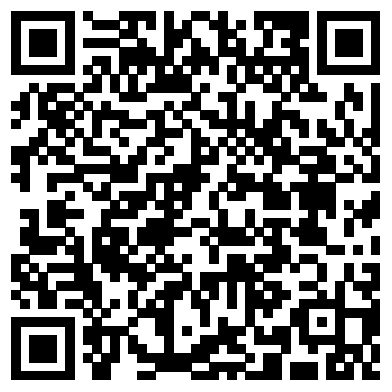 公司地址：上海市浦东新区岳泽路新沂大厦9-102室              公司网址： www. ooopic.com
热线电话：400-600-8526          QQ咨询：8000015021         传真：400-600-8526（102）
公司邮箱：ooopic·com@qq.com
第一章
公司介绍
团队介绍
核心成员
组织结构
大事件
我们是谁
公司简介
LOGO     添加您的公司名称
Company profile
Company profile
公司自成立以来，以“策略先行，经营致胜，管理为本”的商业推广理念，一步一个脚印发展成为东莞同类企业中经营范围最广、在行业内颇具影响力的企业。公司自成立以来，以“策略先行，经营致胜，管理为本”的商业推广理念，整合行业资源，开创多元发展格局，经过自身结构调整和“二次创业”，一步一个脚印发展成为东莞同类企业中经营范围最广、最具竞争力和发展活力、在行业内颇具影响力的企业。
[Speaker Notes: 版权声明：300套精品模板商业授权，请联系【锐旗设计】:https://9ppt.taobao.com，专业PPT老师为你解决所有PPT问题！]
团队介绍
LOGO     添加您的公司名称
Team building
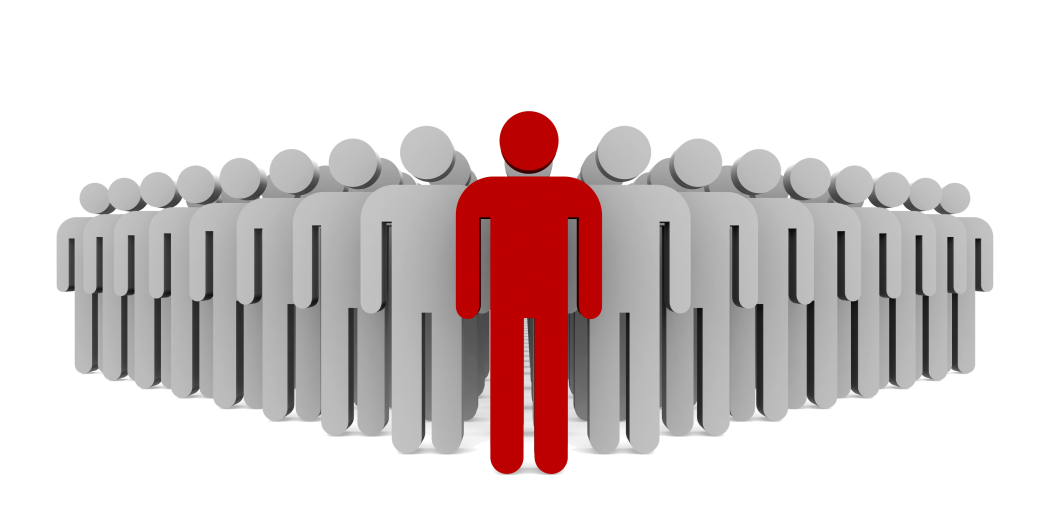 我们的团队
我们必须清醒地看到前进中的困难与挑战，正视自身存在的差距与不足，以更加坚定的信念、更加饱满的热情、更加务实的作风、更加强大的合力，共同谱写公司发展的新篇章，为集团公司油气主业发展提供强有力的金融服务与支持。
● 专业
● 年轻
● 有梦想
● 行动力强
项目成员
LOGO     添加您的公司名称
团队
介绍
Project member
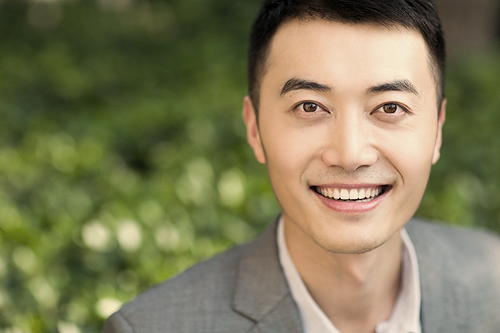 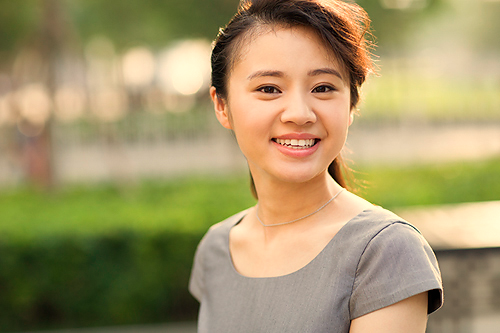 程财富
人力资源经理
张曼玉
市场营销主管
工作岗位说明及日常工作内容阐述。
工作岗位说明及日常工作内容阐述。
陈云云
财务总监
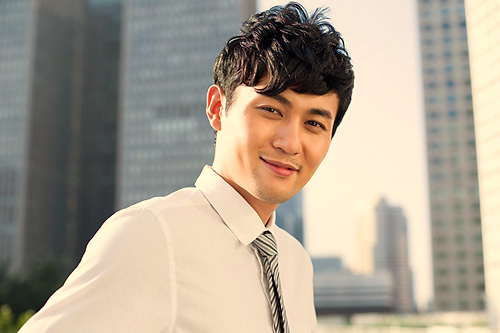 马云
首席架构师
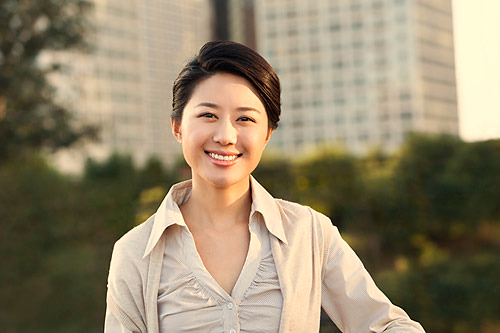 工作岗位说明及日常工作内容阐述。
工作岗位说明及日常工作内容阐述。
核心成员
LOGO     添加您的公司名称
Core member
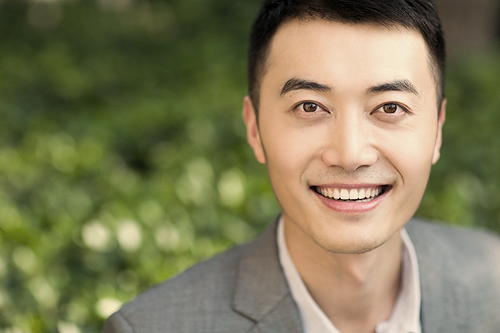 人物介绍：
技能：
团队协作
上海复旦大学哲学系毕业，之后取得香港浸会大学传播硕士学位。
80%
沟通交流
70%
业务知识
95%
情绪管理
50%
程财富
工作岗位说明及日常工作内容阐述。
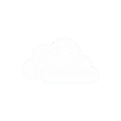 人力资源经理
企业架构
LOGO     添加您的公司名称
The enterprise architecture
会计
出纳
财务部
物流部
基地部
产品部
质量部
董事会
总经理
国外户部
大客户部
销售部
售前
各部门内容
客服部
售后
点击此处添加部门情况
点击此处添加内容
网站运营部
技术部
市场部
[Speaker Notes: 版权声明：300套精品模板商业授权，请联系【锐旗设计】:https://9ppt.taobao.com，专业PPT老师为你解决所有PPT问题！]
第二章
项目来源
需求分析
解决问题
行业前景
竞争对手
可行性分析
我们要做什么
公司大事记
LOGO     添加您的公司名称
Company events
公司资产突破1000万单击此处添加你的
正文详细内容
公司处于发展阶段单击此处添加你的
正文详细内容
公司正式上市
单击此处添加你的
正文详细内容
2000
2005
2010
2014
2015
2016
公司成立
单击此处添加你的
正文详细内容
公司转型
单击此处添加你的
正文详细内容
公司下设分公司单击此处添加你的
正文详细内容
企业理念
LOGO     添加您的公司名称
Enterprise idea
企业理念概述
公司自成立以来，以“策略先行，经营致胜，管理为本”的商业推广理念，一步一个脚印发展成为东莞同类企业中经营范围最广、在行业内颇具影响力的企业。
决策力
销售额突破500万
远见力
创新力
完成年底计划65%
执行力
首次获得某某奖
完成了3件大事
项目来源
LOGO     添加您的公司名称
Project source
01
项目产生的背景
点击输入小标题
点击此处添加内容
点击此处添加内容
公司以“策略先行，经营致胜，管理为本”的商业推广理念，一步一个脚印发展成为东莞同类企业中经营范围最广、在行业内颇具影响力的企业。
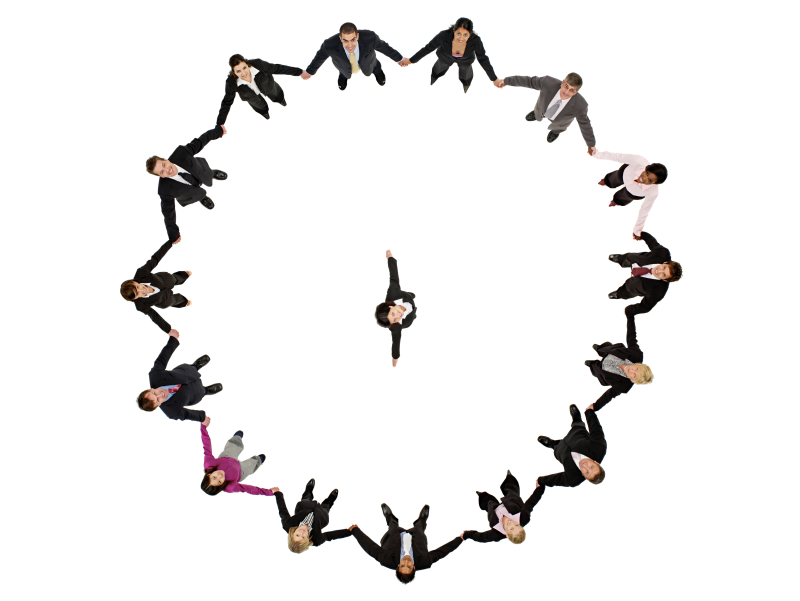 04
02
点击输入小标题
点击此处添加内容
点击此处添加内容
点击输入小标题
03
点击此处添加内容
点击此处添加内容
点击输入小标题
点击此处添加内容
点击此处添加内容
需要解决的问题
Need to solve the problem
LOGO     添加您的公司名称
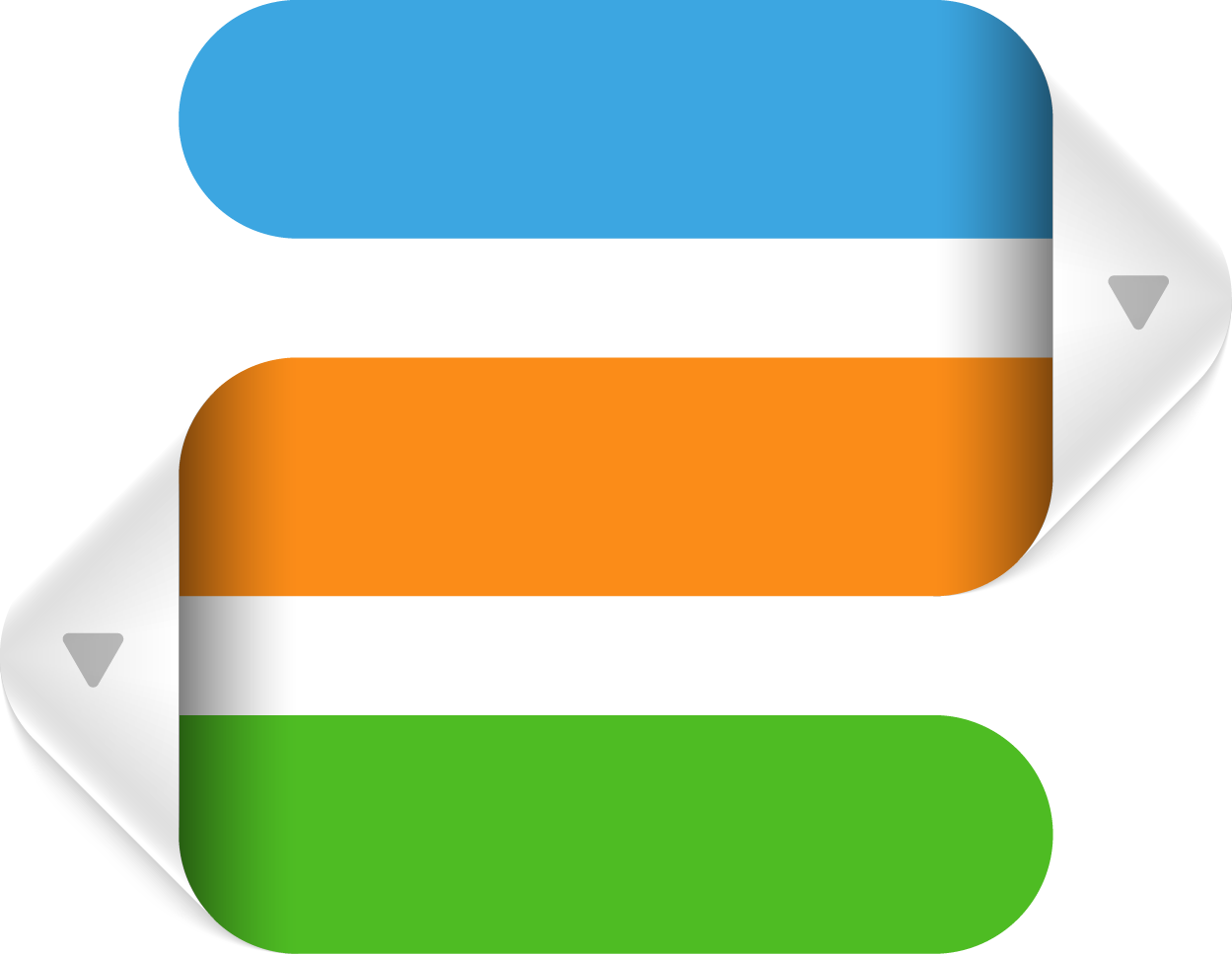 点击输入小标题
点击输入小标题
点击输入小标题
点击输入小标题
存在问题
点击此处添加内容
点击此处添加内容
点击此处添加内容
点击此处添加内容
点击此处添加内容
点击此处添加内容
点击此处添加内容
点击此处添加内容
如何解决
采纳办法
[Speaker Notes: 版权声明：300套精品模板商业授权，请联系【锐旗设计】:https://9ppt.taobao.com，专业PPT老师为你解决所有PPT问题！]
行业前景
LOGO     添加您的公司名称
Industry outlook
发展趋势
消费习惯
其他行业
政策扶持
点击此处添加完成情况
点击此处添加完成情况具体内容
点击此处添加完成情况
点击此处添加完成情况具体内容
点击此处添加完成情况
点击此处添加完成情况具体内容
点击此处添加完成情况
点击此处添加完成情况具体内容
第四章
公司战略目标
短期盈利计划
五年发展计划
产品衍生品
市场拓展计划
未来发展预测
发展计划
可行性分析
LOGO     添加您的公司名称
Feasibility analysis
分析结果概述
团队协作能力
主要任务
“策略先行，经营致胜，管理为本”的商业推广理念，一步一个脚印发展成为东莞同类企业中经营范围最广、在行业内颇具影响力的企业。
点击此处添加内容
点击此处添加内容
点击此处添加内容
点击此处添加内容
科学的操作方式
资金运转
点击此处添加内容
点击此处添加内容
点击此处添加内容
点击此处添加内容
产品形式
LOGO     添加您的公司名称
Product form
线下门店
电脑客户端
Business
Education
点击此处添加内容
点击此处添加内容
点击此处添加内容
点击此处添加内容
产品形式
Technology
Environment
手机店面
网站详情
点击此处添加内容
点击此处添加内容
点击此处添加内容
点击此处添加内容
线下推广方案
LOGO     添加您的公司名称
Line extension scheme
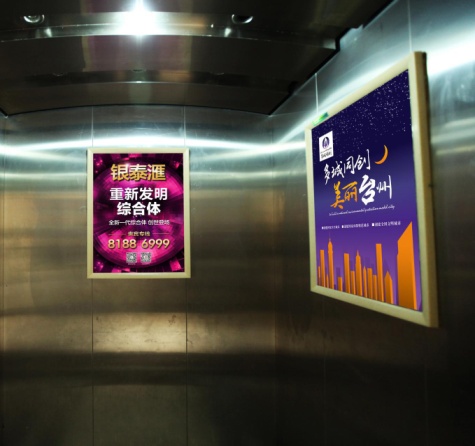 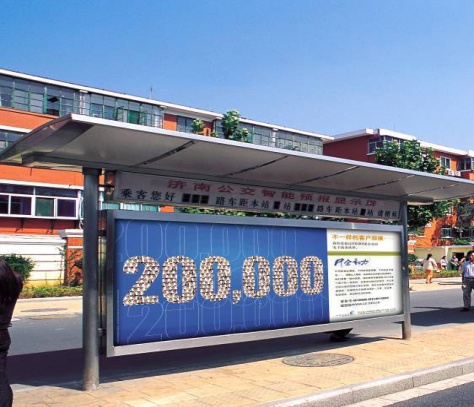 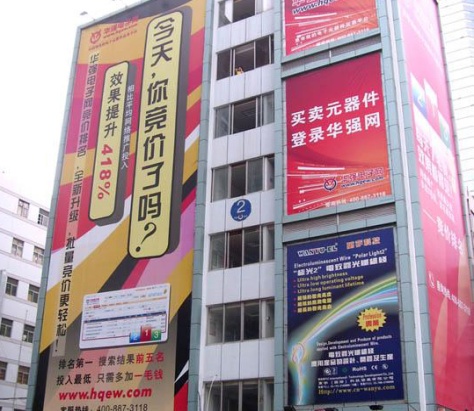 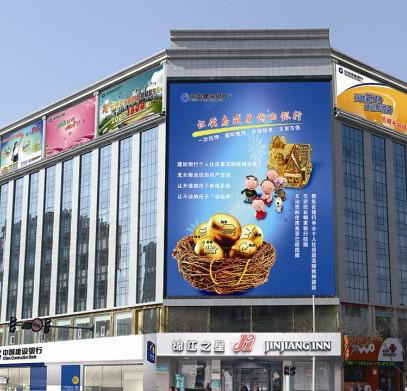 01
02
03
04
楼体广告
LED广告
候车厅广告
电梯广告
点击此处添加部门情况
点击此处添加内容
点击此处添加部门情况
点击此处添加内容
点击此处添加部门情况
点击此处添加内容
点击此处添加部门情况
点击此处添加内容
[Speaker Notes: 版权声明：300套精品模板商业授权，请联系【锐旗设计】:https://9ppt.taobao.com，专业PPT老师为你解决所有PPT问题！]
执行方式
LOGO     添加您的公司名称
Execution mode
日程安排
01
点击此处添加内容
点击此处添加内容
客户服务
03
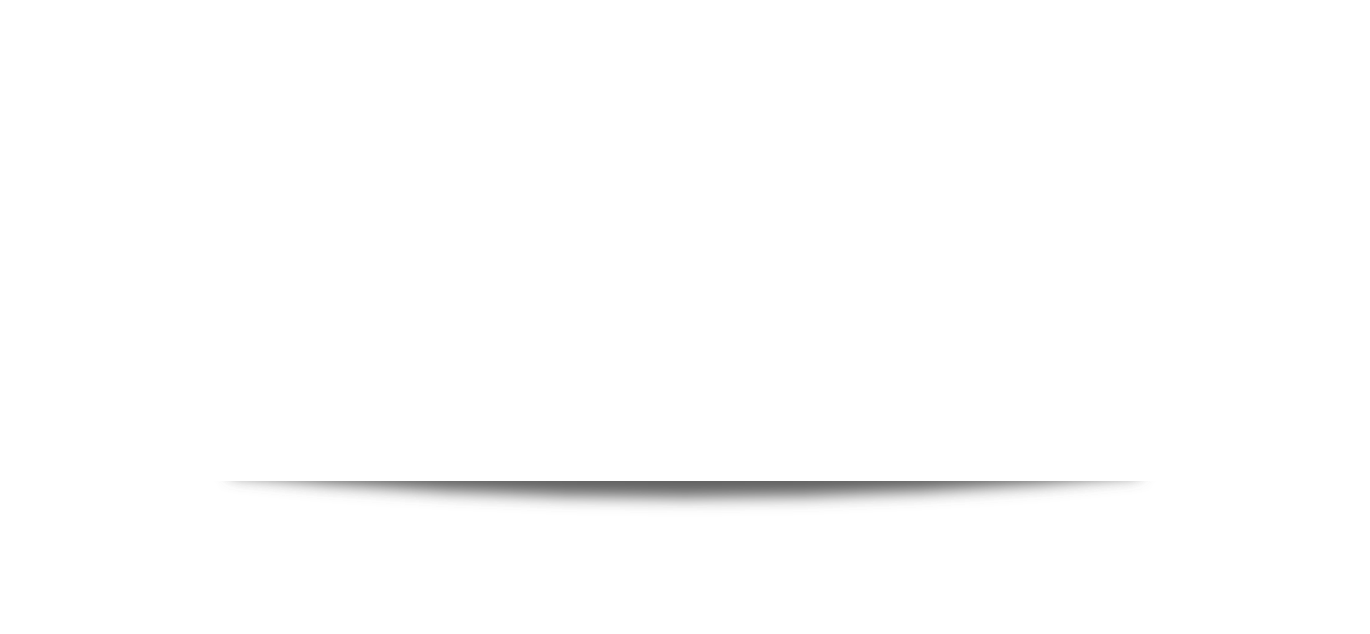 点击此处添加内容
点击此处添加内容
行动策略
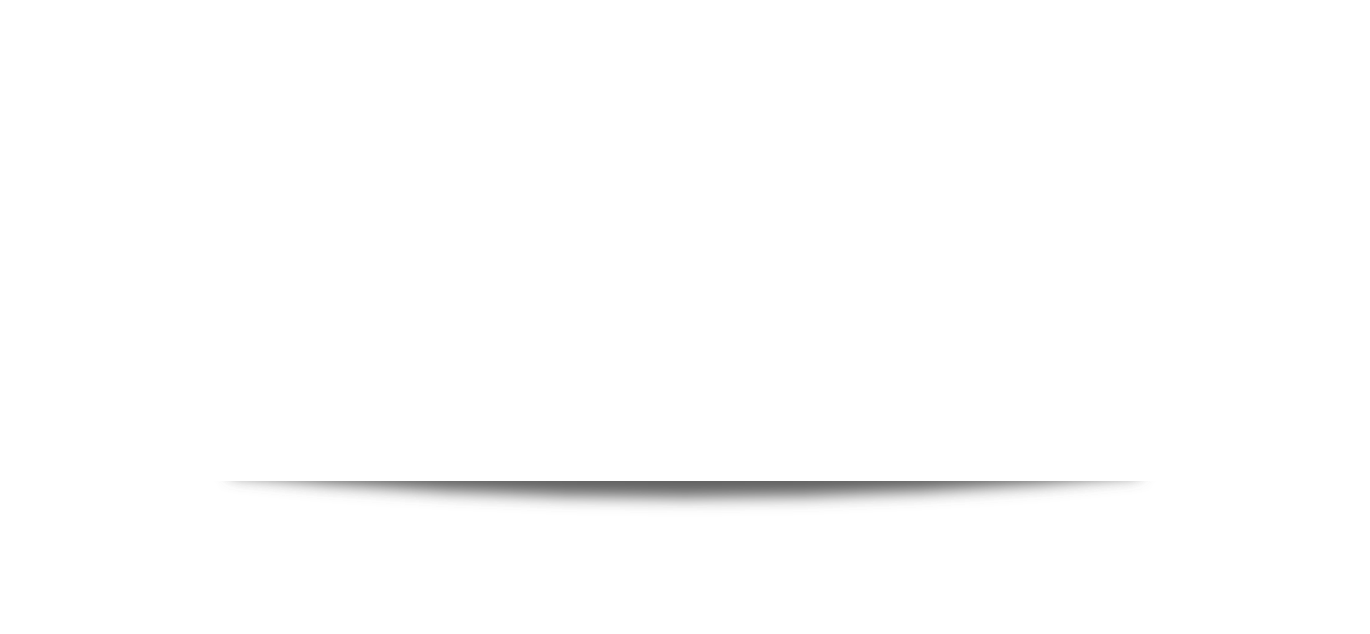 02
点击此处添加内容
点击此处添加内容
后勤保障
04
点击此处添加内容
点击此处添加内容
产品开发计划
LOGO     添加您的公司名称
Product development plan
点击输入小标题
点击输入小标题
点击输入小标题
点击输入小标题
点击此处添加内容
点击此处添加内容
点击此处添加内容
点击此处添加内容
点击此处添加内容
点击此处添加内容
点击此处添加内容
点击此处添加内容
核心产品
主要产品
附属产品
其他产品
01
02
03
04
市场开拓计划
LOGO     添加您的公司名称
Market development plan
公司必须清醒地看到前进中的困难与挑战，为集团公司提供强有力的金融服务与支持。
公司必须清醒地看到前进中的困难与挑战，为集团公司提供强有力的金融服务与支持。
周边
市场
高端
市场
细分
市场
公司必须清醒地看到前进中的困难与挑战，为集团公司提供强有力的金融服务与支持。
本地
市场
公司必须清醒地看到前进中的困难与挑战，为集团公司提供强有力的金融服务与支持。
销售网络布局
LOGO     添加您的公司名称
Sales network layout
点击输入小标题
点击输入小标题
点击输入小标题
点击此处添加内容
点击此处添加内容
点击此处添加内容
点击输入小标题
点击此处添加内容
点击输入小标题
点击此处添加内容
点击输入小标题
点击此处添加内容
第五章
成本预算
资金缺口
融资计划
融资用途
目标预测
保障措施
财务与融资
财务与融资
05
● 成本预算
● 资金主要用途
● 资金缺口
● 结束语
● 融资计划
成本分析
LOGO     添加您的公司名称
Cost analysis
25%
支出成本概述
我们必须清醒地看到前进中的困难与挑战，正视自身存在的差距与不足，以更加坚定的信念、更加饱满的热情、更加务实的作风、更加强大的合力，共同谱写公司发展的新篇章，为集团公司油气主业发展提供强有力的金融服务与支持。
10%
30%
支出成本
25%
10%
资金预算
LOGO     添加您的公司名称
Fund budget
所需资金
现有资金
1000万
800万
VS
计划资金比例：65%
实际需要资金：800万 
回款数：750万
计划资金比例：70%
实际需要资金：1000万 
回款数：900 万
融资计划
LOGO     添加您的公司名称
Financing plan
重要内容情况
点击此处添加部门情况
点击此处添加内容
您的标题
您的标题
您的标题
01
02
03
重要内容情况
您的内容打在这里，或者通过复制您的文本后
您的内容打在这里，或者通过复制您的文本后
您的内容打在这里，或者通过复制您的文本后
点击此处添加部门情况
点击此处添加内容
重要内容情况
点击此处添加部门情况
点击此处添加内容
[Speaker Notes: 版权声明：300套精品模板商业授权，请联系【锐旗设计】:https://9ppt.taobao.com，专业PPT老师为你解决所有PPT问题！]
结束语
LOGO     添加您的公司名称
Concluding remarks
点击此处添加部门情况
点击此处添加内容
点击此处添加部门情况
点击此处添加内容
点击此处添加部门情况
点击此处添加内容
新模式
新市场
新思路
点击此处添加部门情况
点击此处添加内容
点击此处添加部门情况
点击此处添加内容
新项目
新机遇
THANK YOU FOR YOUR GUIDANCE
谢谢您的指导
汇报人：张三丰
现任职销售部经理，毕业于美国麻省理工大学设计系，曾获全国“十佳青年”。
相信在我的带领下，公司一定会步入一个新的纪元，开拓创新。
我们将竭尽全力做的更好！